ITER FIRST WALL HEAT FLUX CONTROL DEVELOPMENT
SMITER incorporated in IMAS
Steady state heat flux on the ITER first wall panels are limited by the heat removal capacity of the water cooling system. 
Real-time heat load control mandatory early in plasma operations. 
Algorithm combining off-line 3D field line tracing and 2D real-time power flux estimation for the heat load control system.
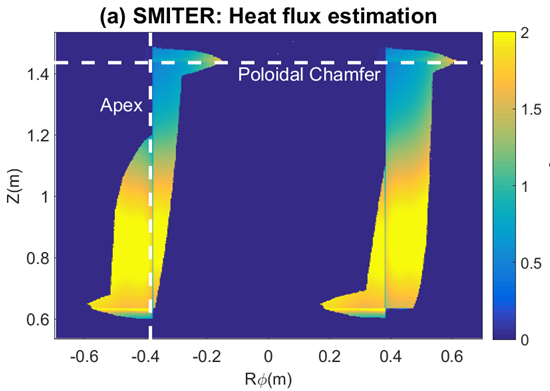 ITER Start-up 
Heat Loads
Real-time power flux estimation for ITER Plasma Control System
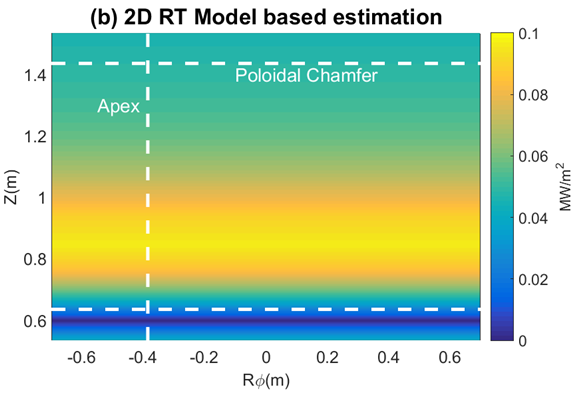 Cross-calibration
 using SMITER
H. Anand et al., Fusion Engineering and Design 137 (2018) 143
H. Anand et al., IAEA FEC Conference (2018) EX/P7-24